Інформація 
ПрАТ «Рівнеобленерго»
Щодо якості надання послуг з
 електропостачання
 в рамках стимулюючого
 тарифоутворення за 2021 рік
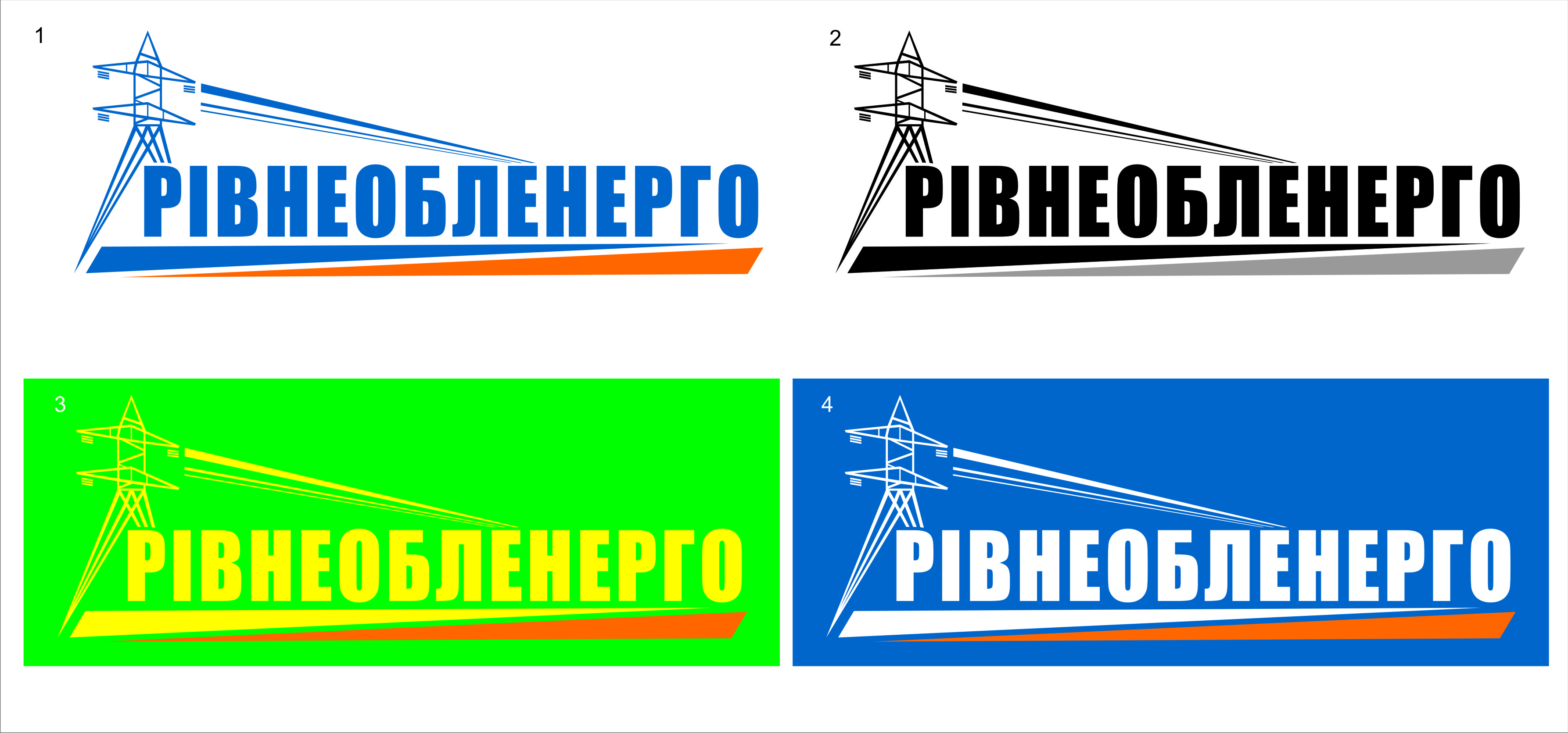 Основний напрямок діяльності ПрАТ «Рівнеобленерго» – надання послуг з розподілу електричної енергії з дотриманням усіх вимог чинних керівних документів. Для цього, Товариство щороку витрачає чималі кошти на технічне переоснащення і підтримання в працездатному стані об'єктів електричних мереж, запроваджує нові інтерактивні сервіси для обслуговування споживачів, розвиває інноваційні напрямки діяльності, пов’язані із системами передачі і зберігання інформації для здійснення моніторингу якості послуг (зокрема, шляхом створення систем реєстрації відключень в електричних мережах 6-110 кВ.
Впровадження в 2021 році стимулюючого тарифоутворення дало можливість збільшити майже в три рази капіталовкладення в електричні мережі напругою 0,4-10 кВ, технологічні порушення в яких найбільше впливають на кількість та час відсутності електричної енергії безпосередньо у наших споживачів. В той же час збільшились в 6 разів капіталовкладення і в інвестування програмних продуктів з метою скорочення часу реагування виробничих підрозділів щодо відновлення розподілу електричної енергії споживачам та забезпечення достовірності фіксації даних щодо цих відключень. Також завдяки отриманим коштам по стимулюючому тарифу, ПрАТ «Рівнеобленерго» має змогу оновити парки автотранспортної техніки, приладів обліку, засобів диспетчерського і технологічного зв’язку, комп’ютерної техніки, тощо.
Все це позитивно впливає на динаміку зменшення кількості та тривалості перерв в електропостачанні споживачів, втрат електроенергії в мережах, підвищує якість надання послуг з розподілу електричної енергії, а в підсумку дозволить виконати Товариству своє зобов’язання перед НКРЕКП і користувачами щодо зниження цільового показника SAIDІ (середня тривалість довгих перерв в електропостачанні в розрахунку на одного споживача за календарний рік) до 2033 року на рівні 150 хвилин для міської території і 300 хвилин для сільської території.
Інвестиційна програма ПрАТ “Рівнеобленерго” 2021 року
Згідно Інвестиційної програми 2021 року споживачам забезпечено можливість використовувати збільшені обсяги електричної енергії завдяки приведення мінімальної дозволеної потужності однофазного споживача на реконструйованих лініях 0,4кВ до 5 кВт (25 А) – 500 шт.  та привести показники якості електричної енергії у відповідність до ДСТУ EN 50160:2014
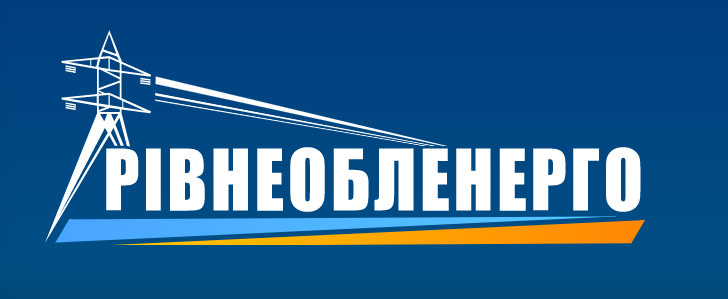 Цілі компанії ПрАТ “Рівнеобленерго”
Цільове завдання щодо досягнення ПрАТ «Рівнеобленерго» показників якості послуг (SAIDI), хв з 2021 до 2033 року
Одним із критеріїв якості роботи операторів систем розподілу у світі визнано показник SAIDI (System Average Interruption Duration Index) – індекс середньої тривалості довгих перерв в електропостачанні
За результатами діяльності у 2021 році ПрАТ “Рівнеобленерго” виконало цільове завдання щодо дотримання нормативних значень показників SAIDI: 
для міської території план 194 хвилини, факт 175 хвилин; 
для  сільської території план 603 хвилини, факт 482 хвилини. 
        
Цільове завдання НКРЕКП на 2021 рік виконано. 
ПрАТ «Рівнеобленерго» зробило перший крок на шляху до поліпшення рівня надійності (безперервності) електропостачання споживачів.
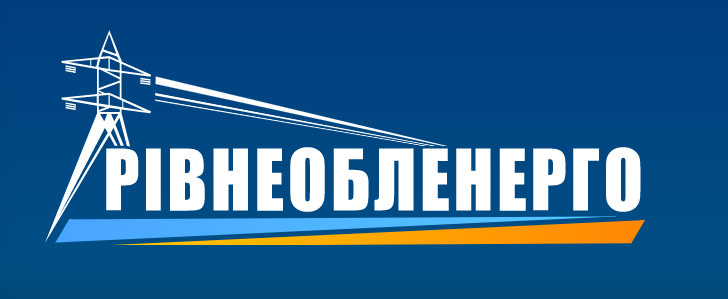 Цілі стратегічні ПрАТ “Рівнеобленерго”
Підвищення достовірності даних для здійснення моніторингу якості надання послуг споживачам
Телемеханізація об’єктів Товариства
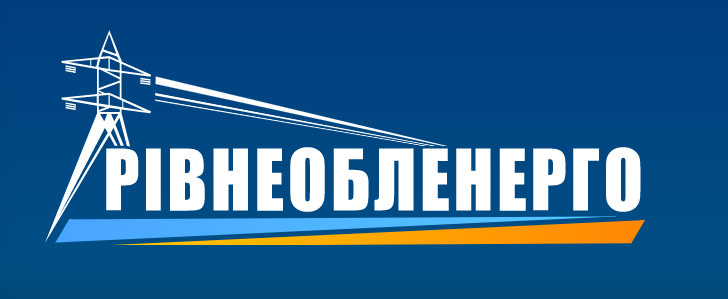